Experimental aspects of  top-quark physics 
at FCCee

Detector constraints from top-quark physics

Jeremy Andrea (IPHC, Strasbourg)
1
Introduction
Thanks to : Patrizia Azzi, Auguste Besson, Alain Blondel, Patrick Janot, Roman Poeschl, Juergen Reuter, Frank Simon
For sharing their experiences, thoughts and for the many references !
2
LO pp
LO e+e-
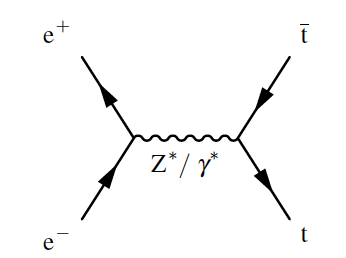 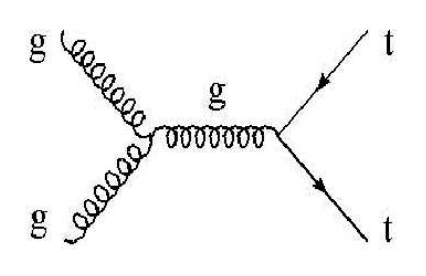 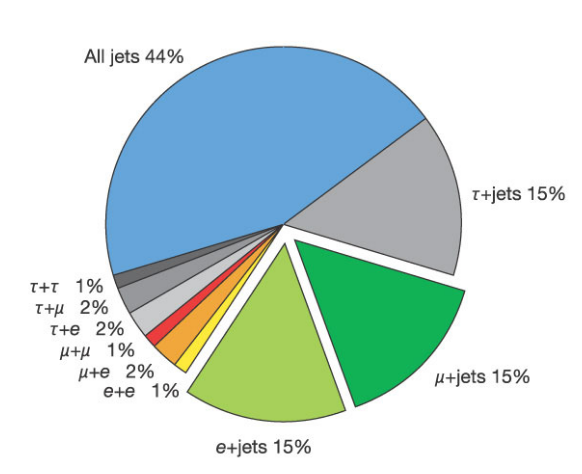 At the LHC :
dileptonic channels are very precise => lower background and large lumi compensate the lower Br,
Full hadronic very challenging because large QCD- multijet background, 
Semi-leptonic channel shows a good compromise.

At FCCee, the situation is totally different ! Moderate backgrounds for all channels, mainly from WW,
 Easier to exploit all channels.
3
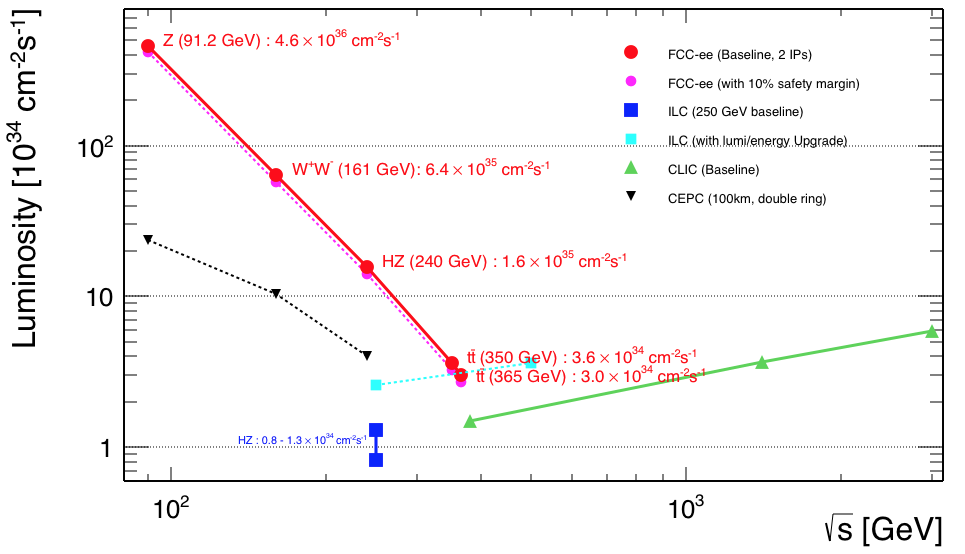 WW
(1y)
LS
(1y)
Z(4 ys)
ZH(3y)
tt(4 ys)
Theoretical uncertainties not discussed here (see talk from G.Durieux), but key element !
4
F.Simon, PoS (ICHEP 2016) 872
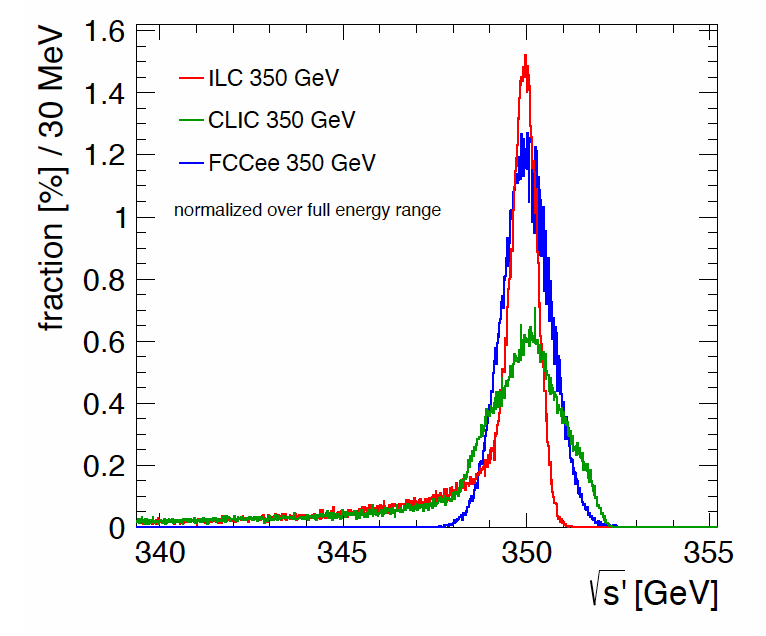 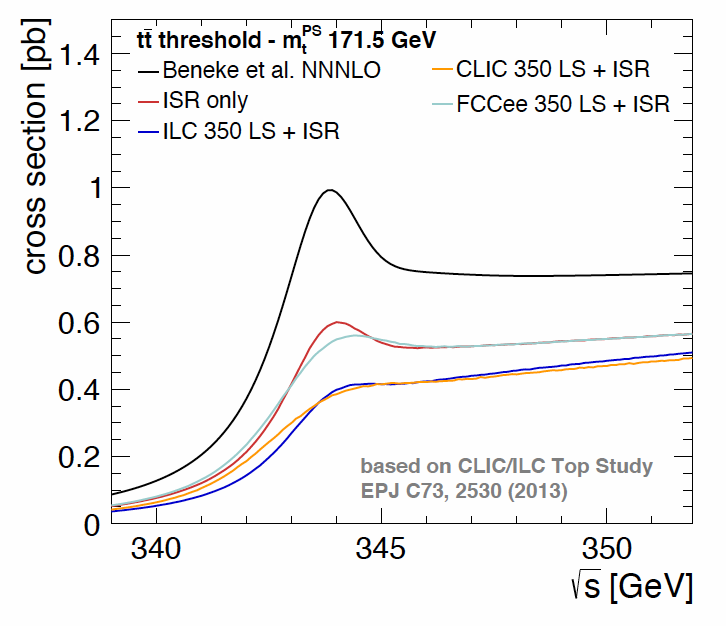 ISR
BS
BES
Has to be accounted in the simulation/interpretation !
5
CDR FCCee
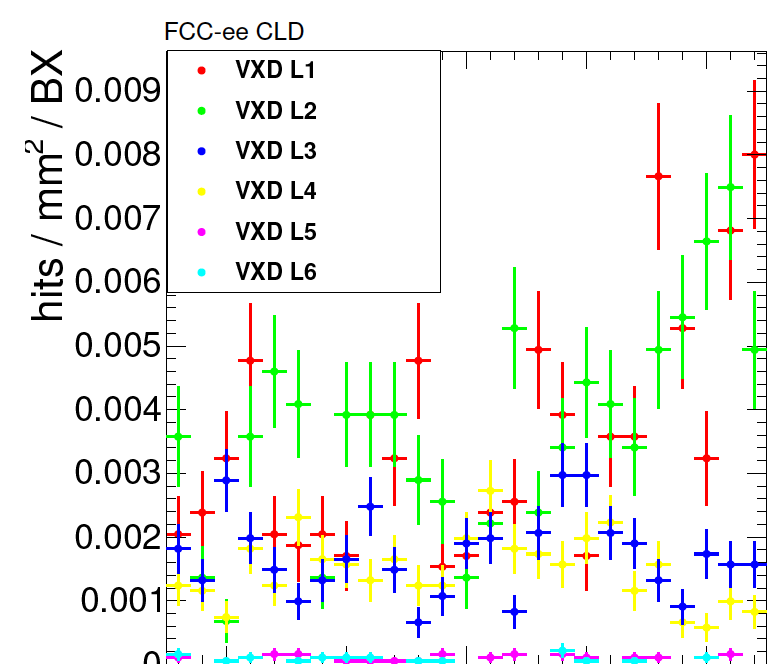 SR
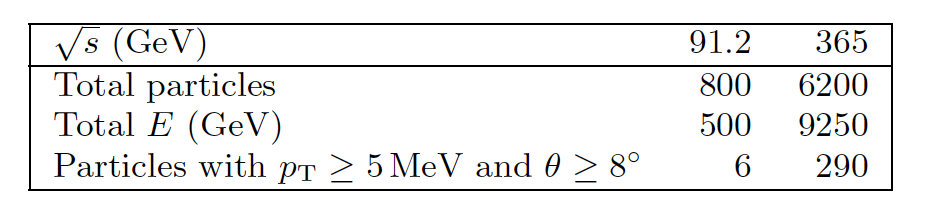 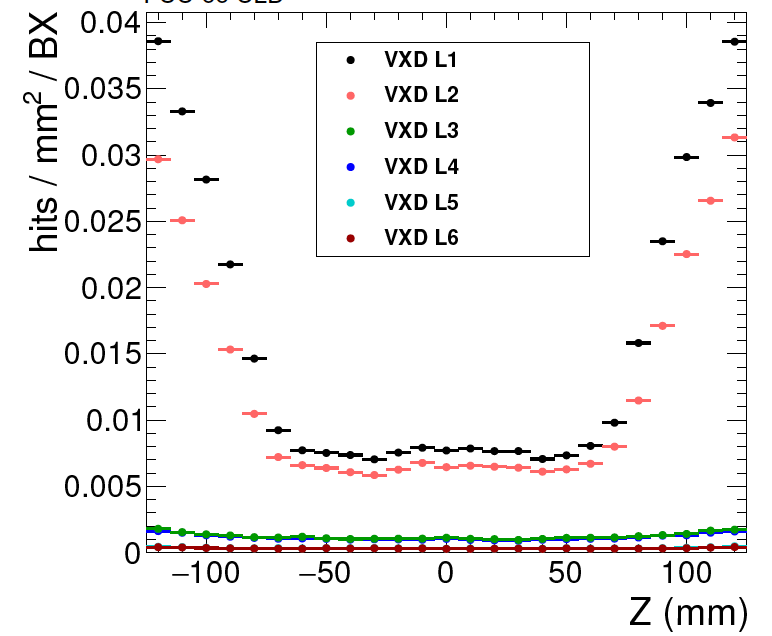 IP
First CLD layer acceptance
6
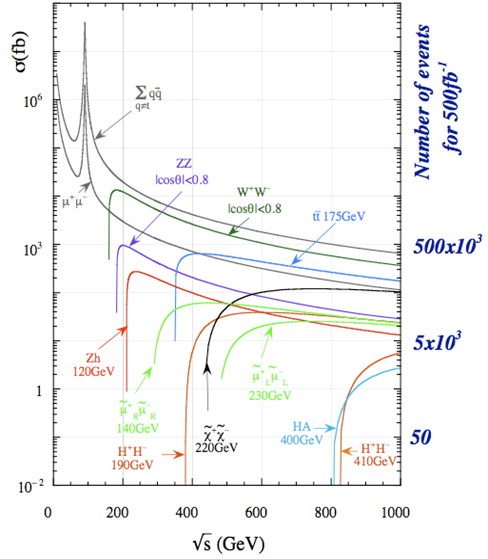 7
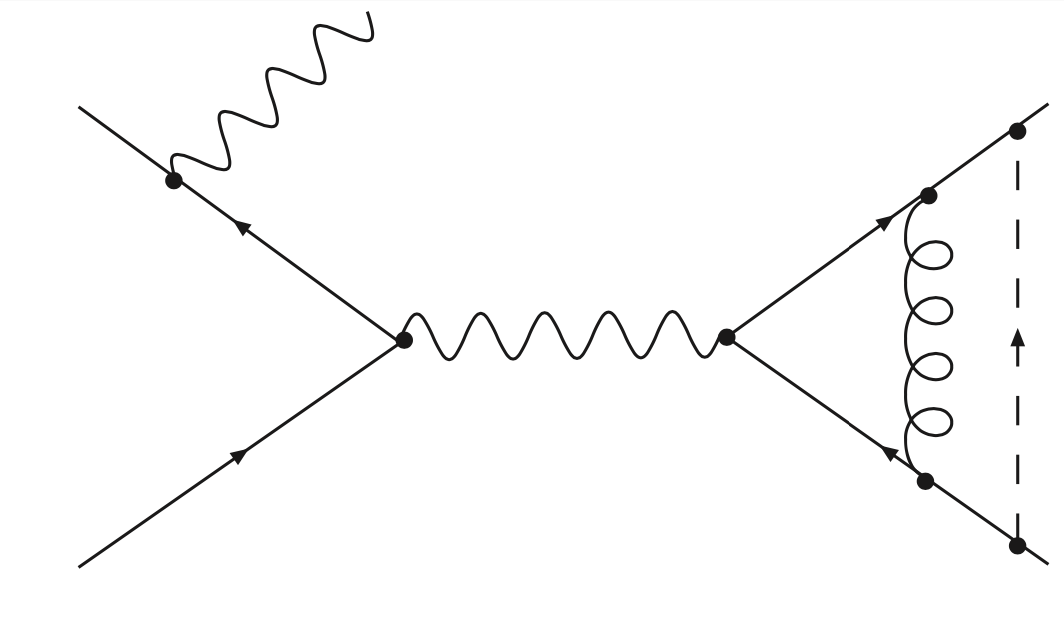 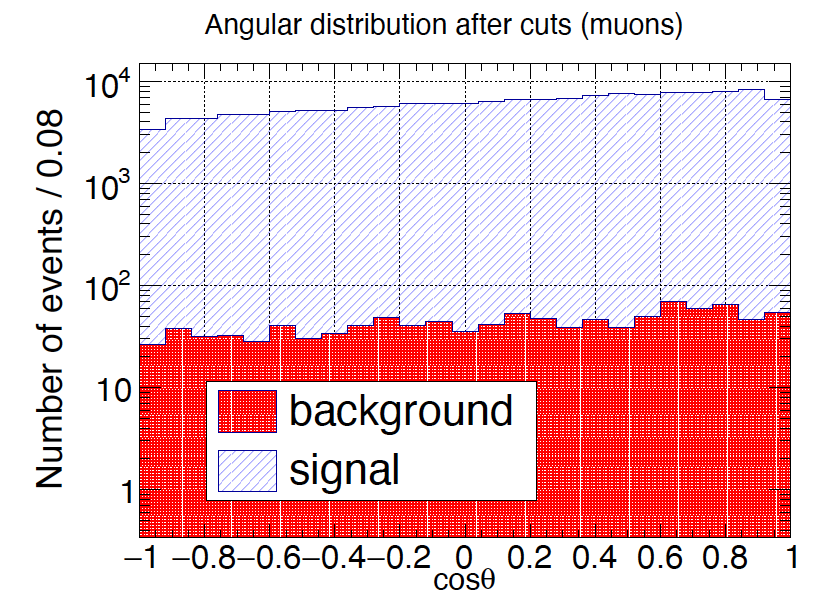 Foppiani,  Pajero, Janot
8
Top mass measurement
CDR FCCee
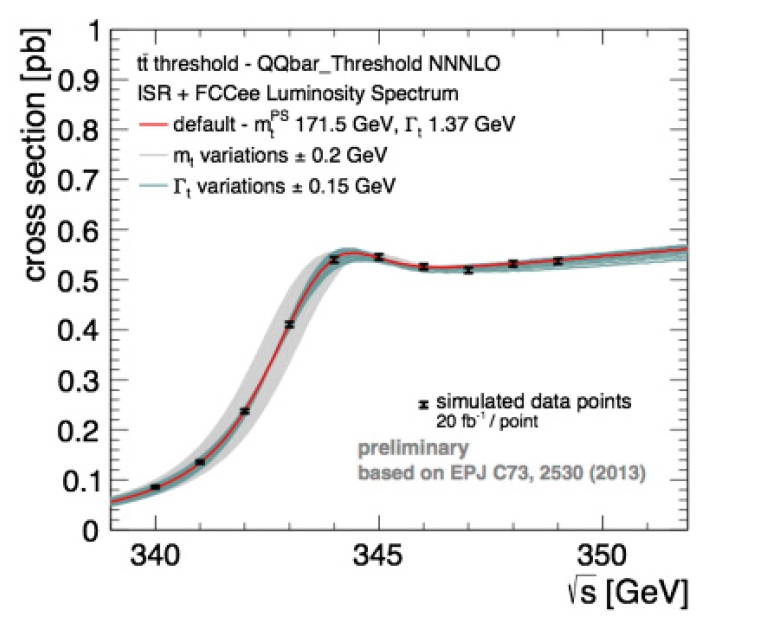 9
Direct measurement of top mass from decay products (above threshold)
CLIC, EPJC 73 (2013) 2530
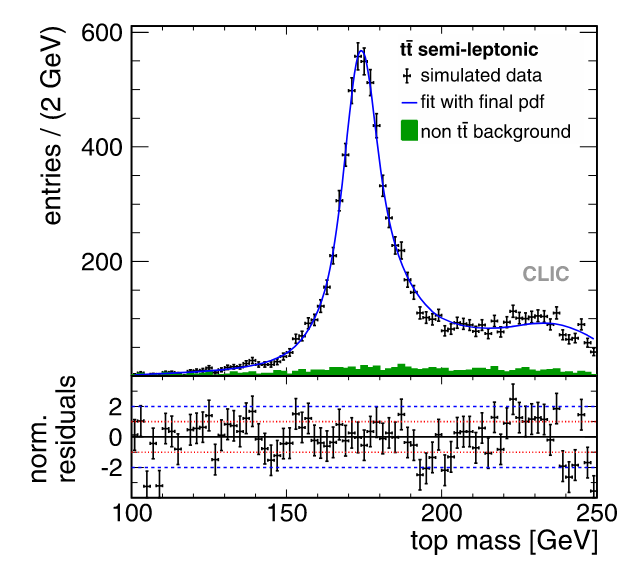 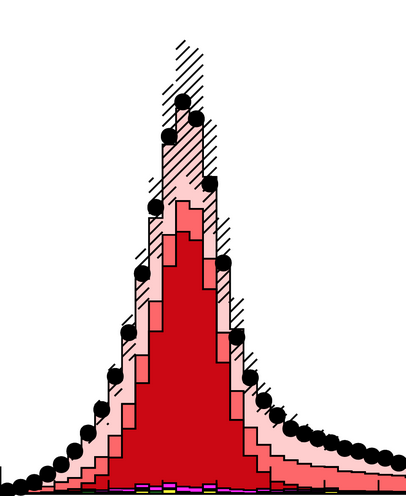 CMS-17-007
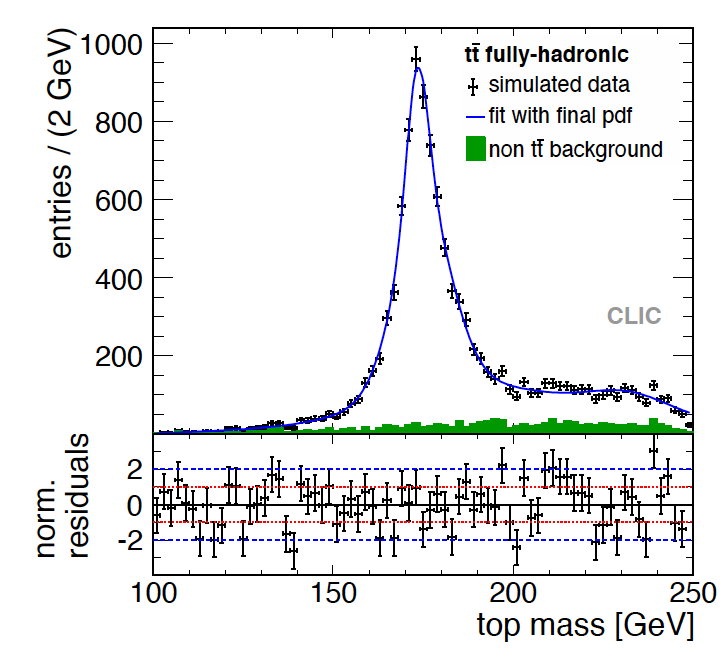 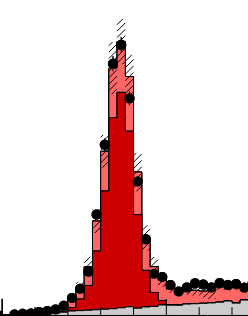 CMS-17-008
10
Top quark couplings to bosons
JHEP(2015)182
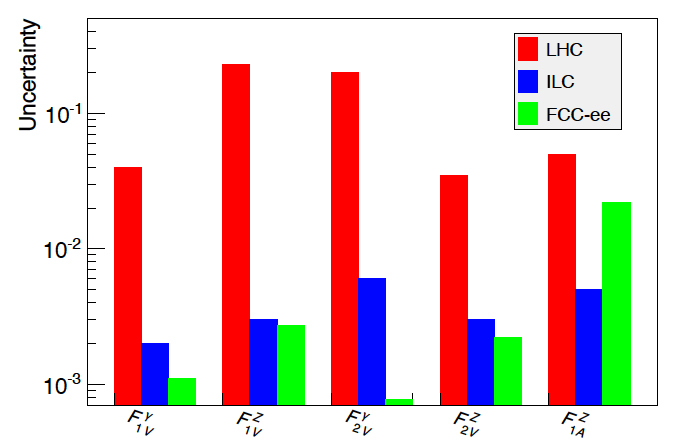 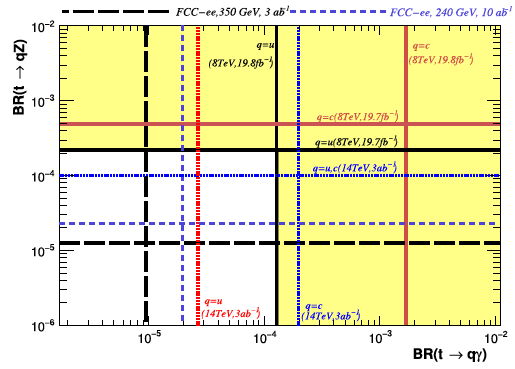 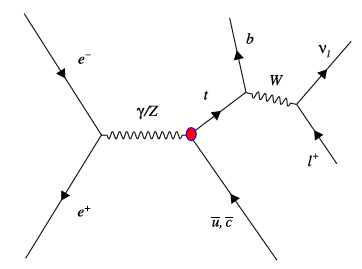 PLB 775(2017) 25-31
11
Detector impact on flavour tagging
CLICdp-Note-2018-005
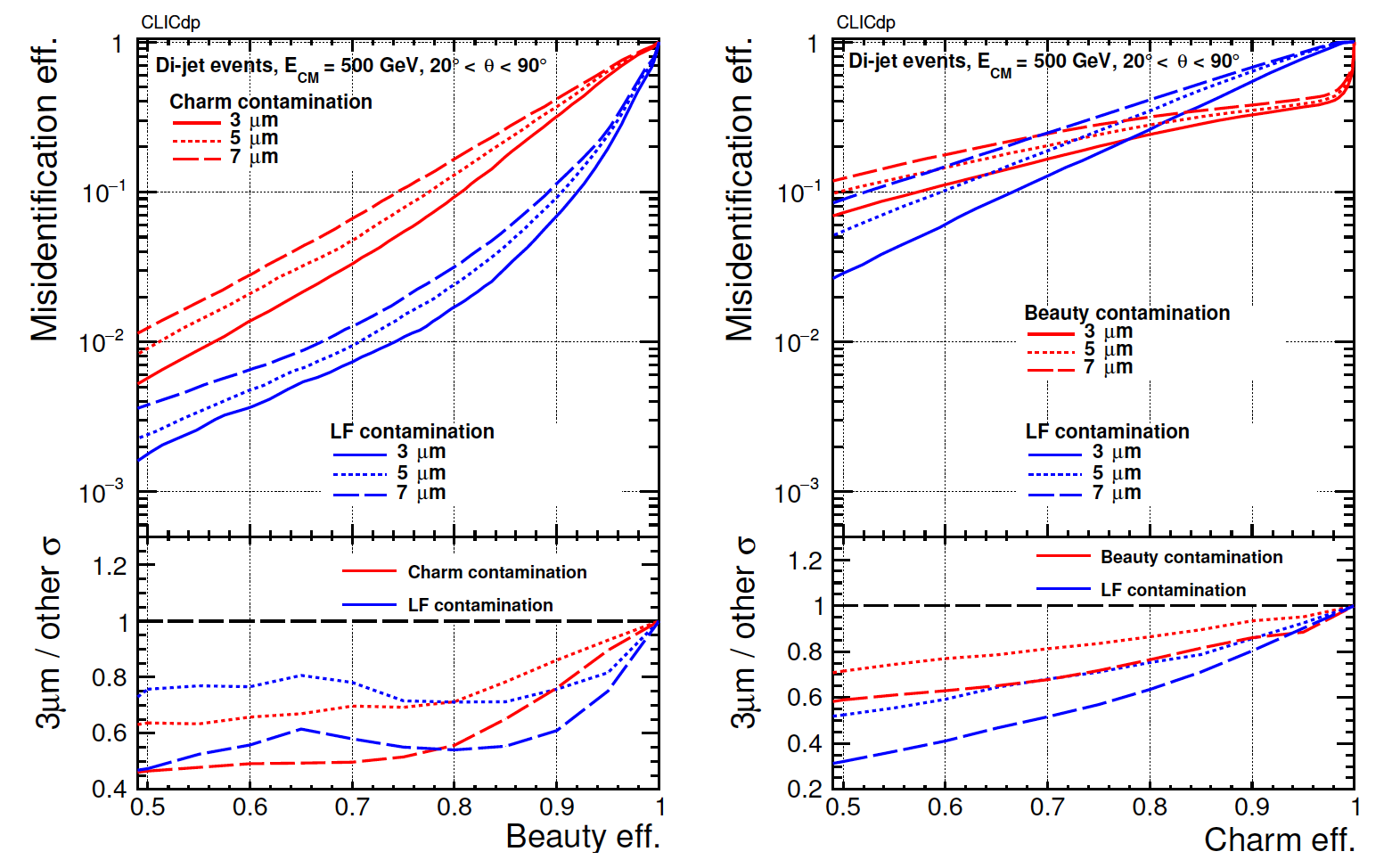 12
General (naïve) comments on detector design “optimisation”
Physics 
performance
Tools needed for Physics performance studies :
FastSim => interesting to test sensitivity on detector performance, but rapidly limited,
FullSim => ultimately needed, but takes time, need (flexible) reconstruction,
Intermediate approach with some modelling ? Partial fullsim (not entire detector) to feed fastsim?

Developments need to proceed in parallel.

Enough work on all topics to keep us busy for years.
Detector 
Design
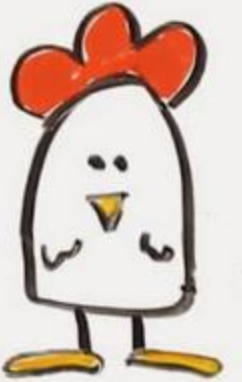 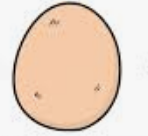 Reconstruction 
Algorithm
13
Conclusion
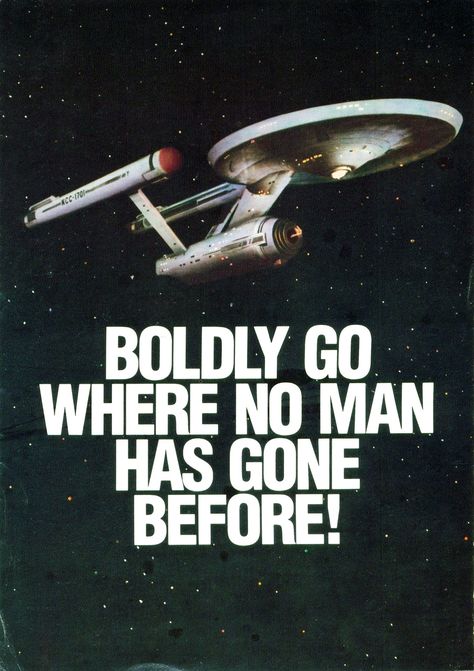 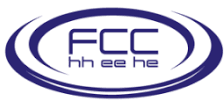 14
Backup
15
Discussions on backgrounds
List of the main background and cross sections.
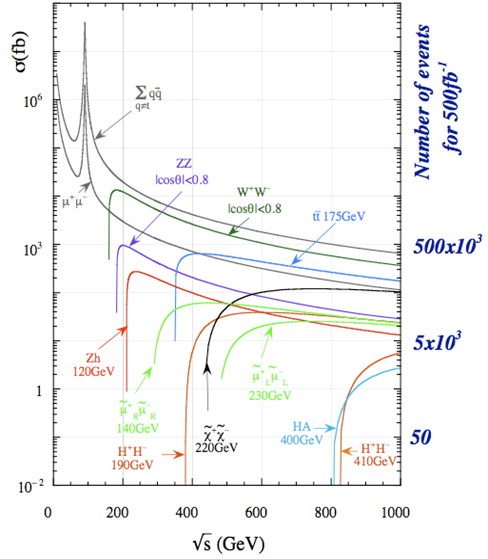 Beam backgrounds (large angle) M.Dam link
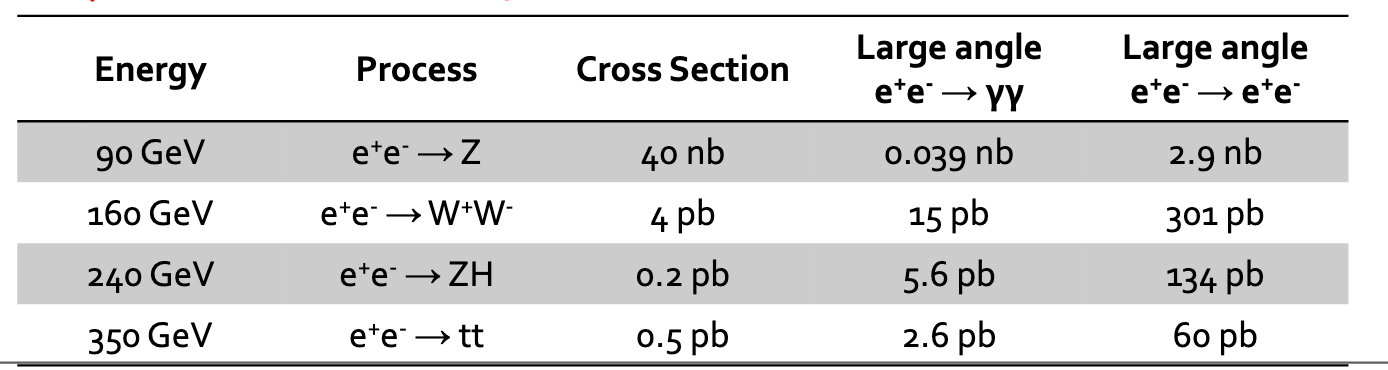 16
Interacting points
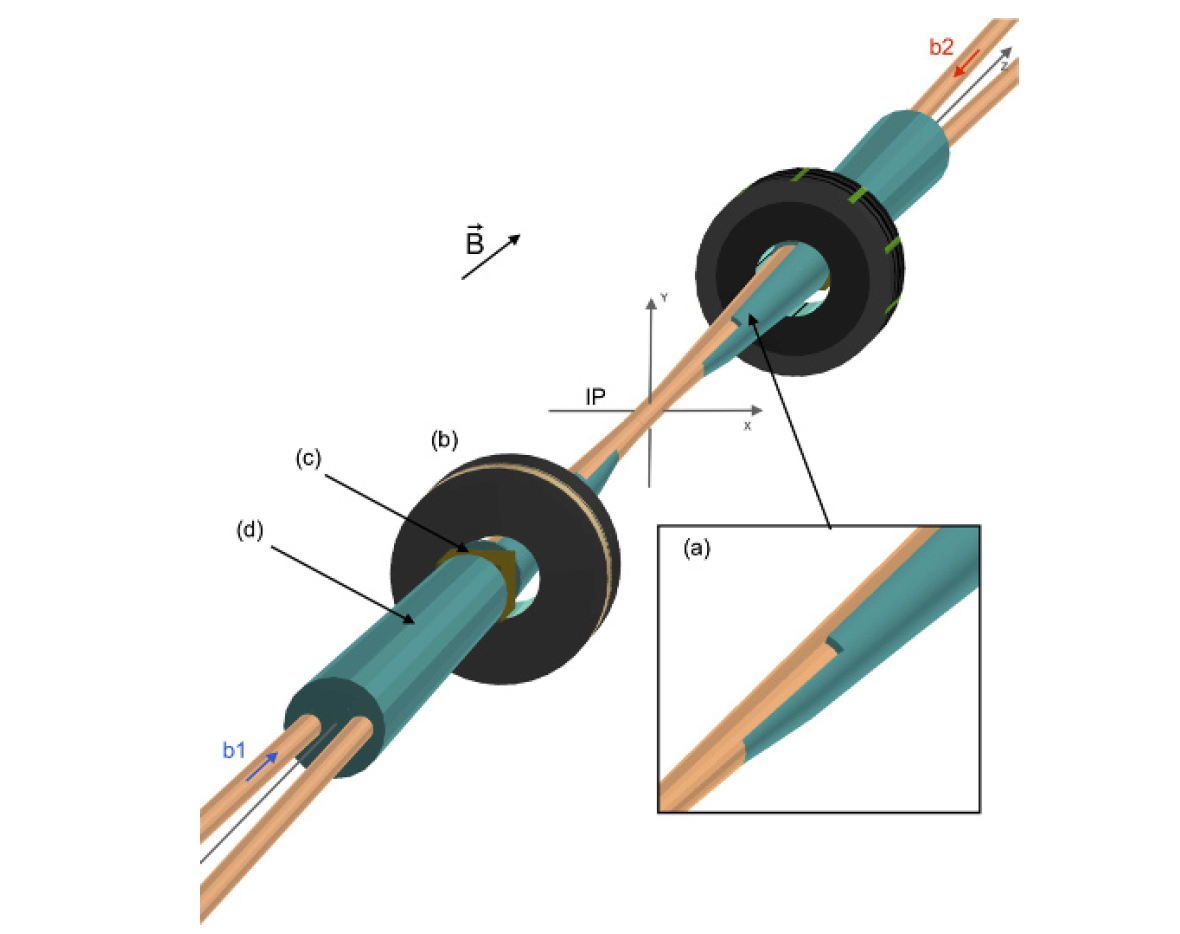 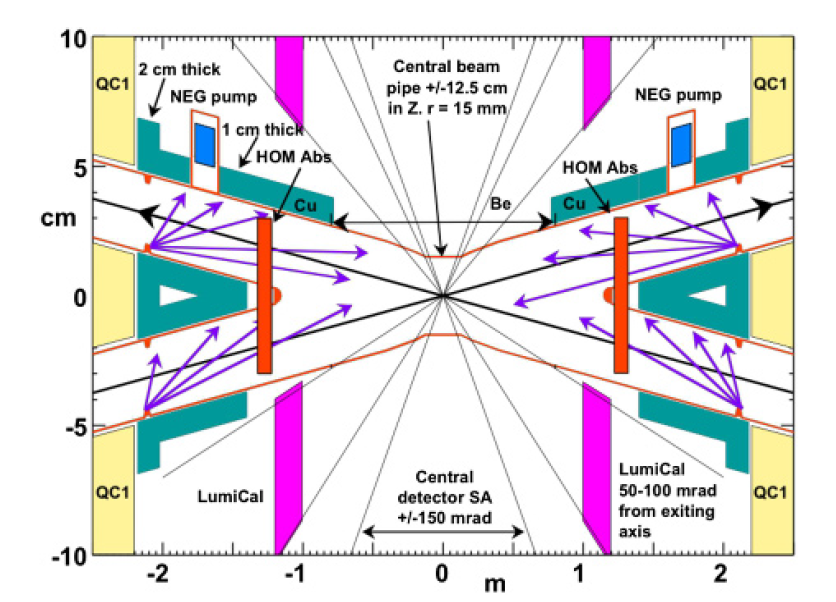 17
Top mass : target
Objectives of top mass measurement :
Test of the SM, yukawa couplings and top mass,
Confront pole mass to the “MC” mass (differences of a coupe f hundreds MeV),
Study of the stability of the vacuum, differentiations between stable and meta-stable universe.
JHEP08 98 (2012)
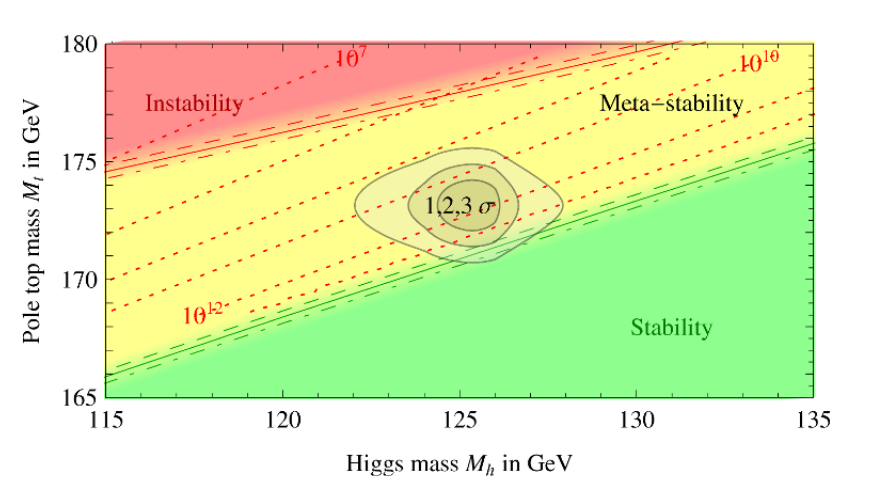 18
Beam background
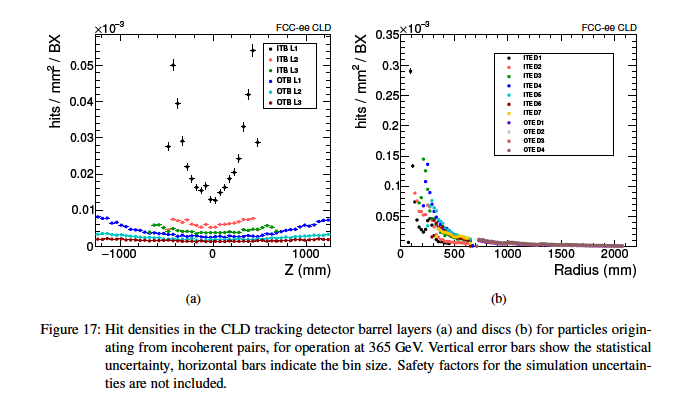 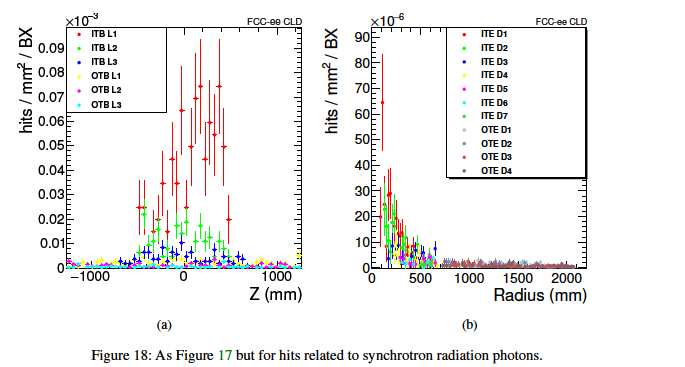 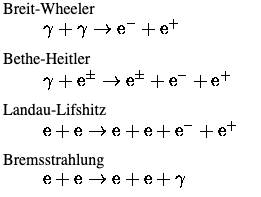 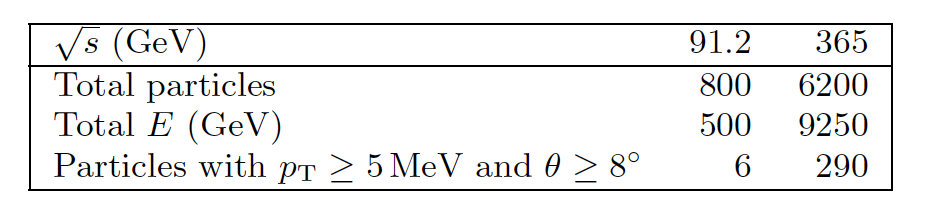 19
Rates of electron pair backgruonds
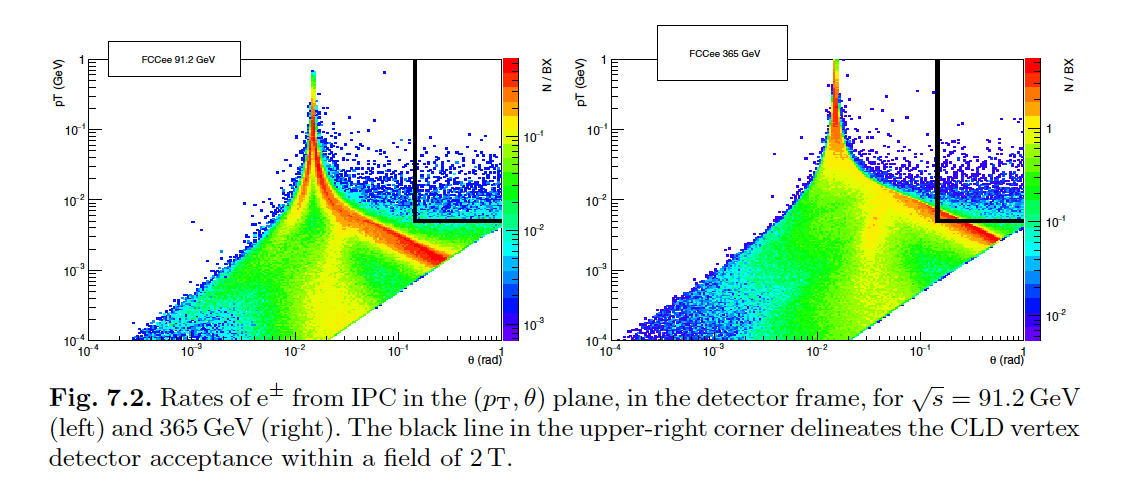 20
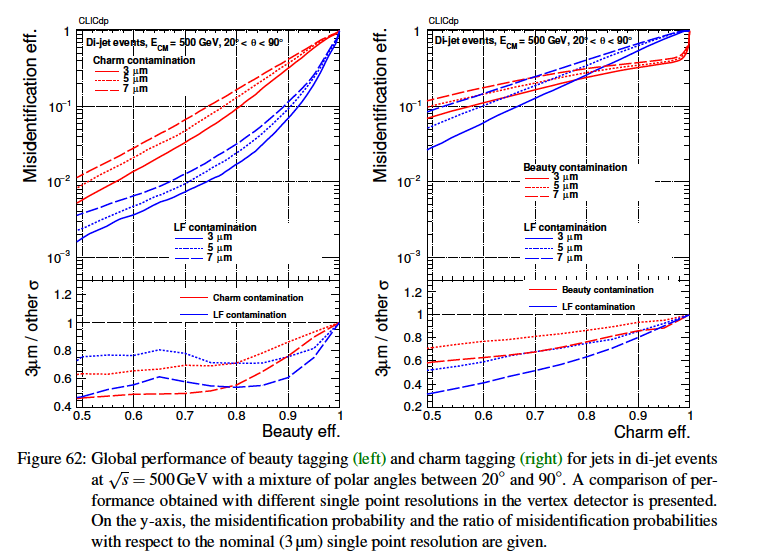 21
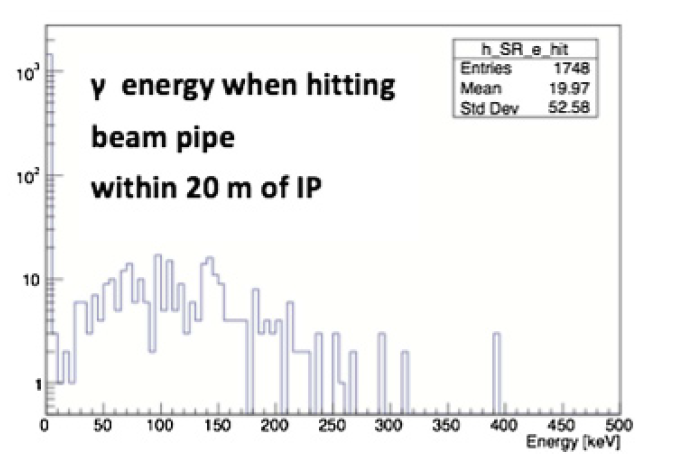 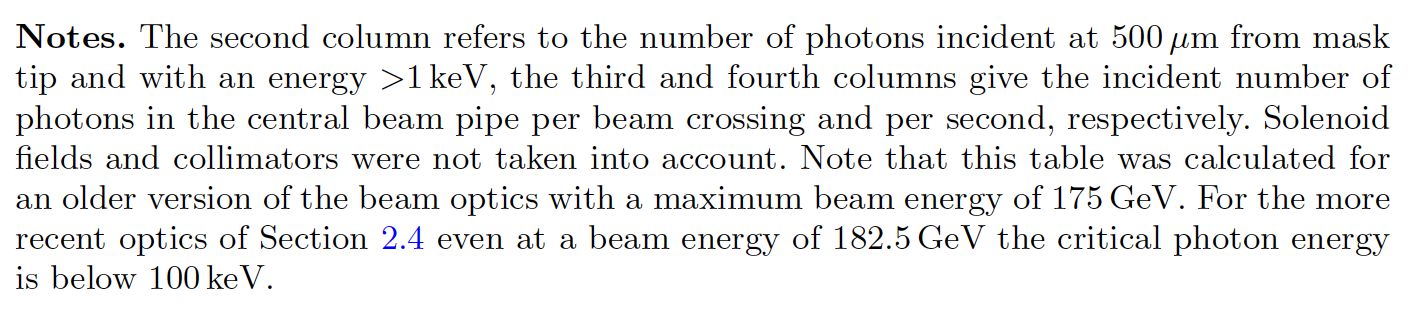 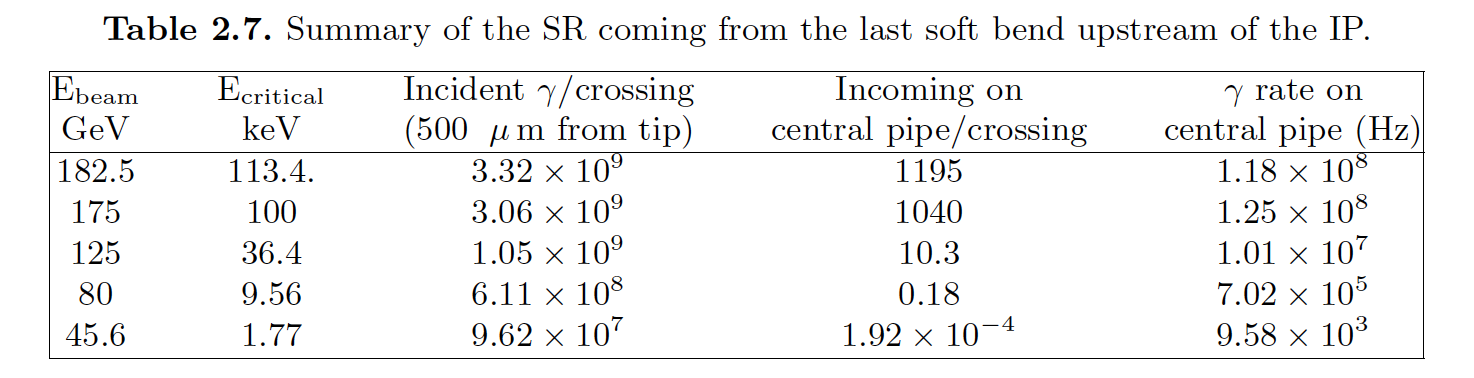 22
Status top FCNC at LHC
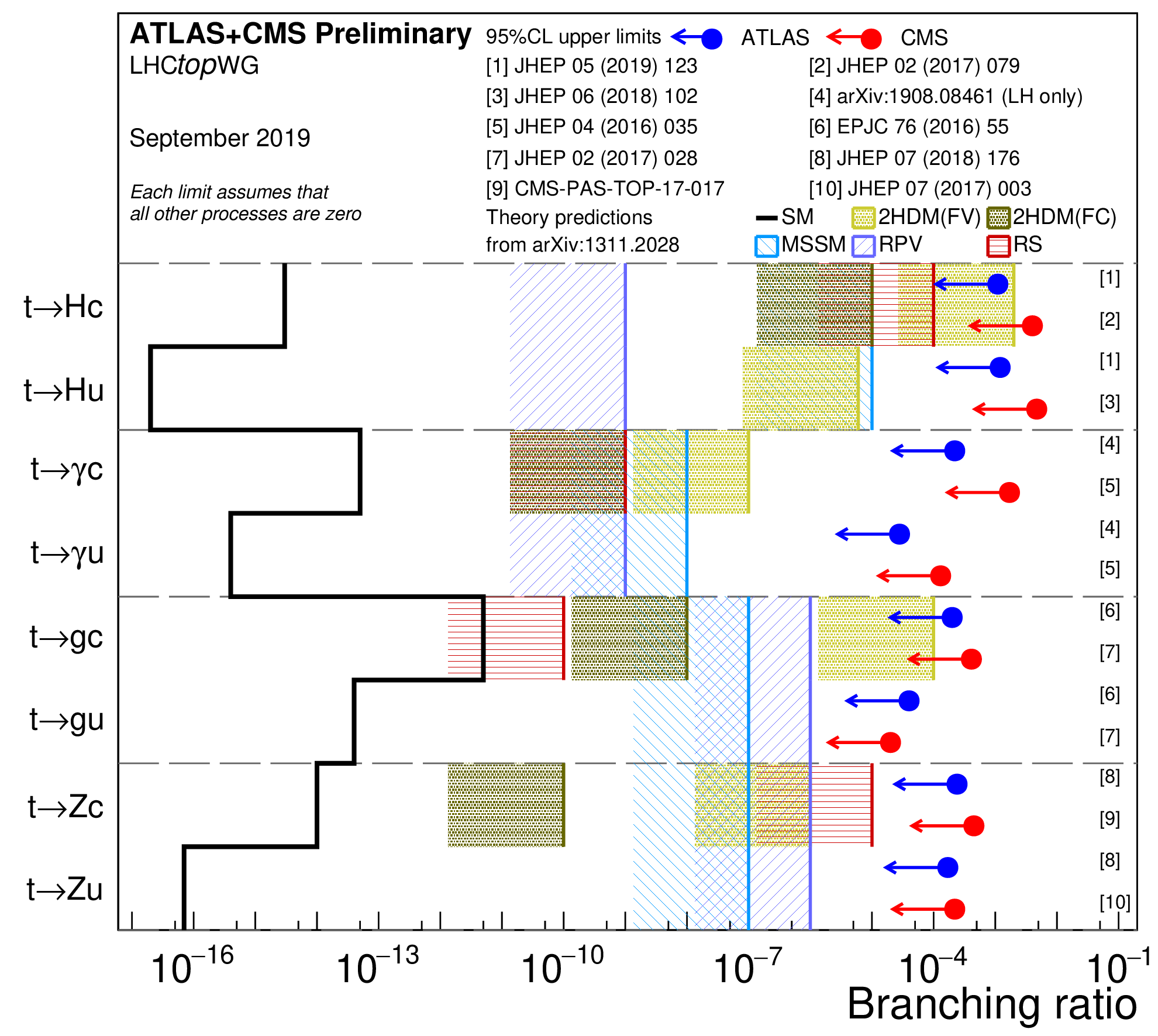 23